Proč došlo k hospodářské reformě a v čem spočívala?
Na které dva tábory rozdělila reforma komunistickou stranu? 
Proč byly neshody mezi českými a slovenskými politiky?
Kdo vystřídal Novotného v jeho funkcích?
Co následovalo po pádu Novotného?
Co byl AKČNÍ PROGRAM KSČ?
K čemu vyzýval občany Ludvík Vaculík a co jeho výzva způsobila?
Kdy došlo k okupaci Československa?
Co byly MOSKEVSKÉ PROTOKOLY?
OBDOBÍ NORMALIZACE
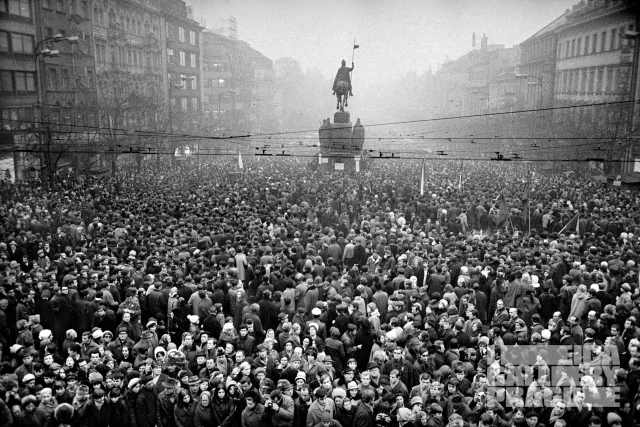 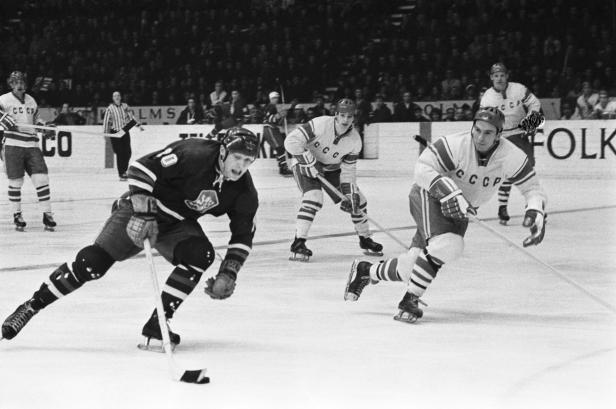 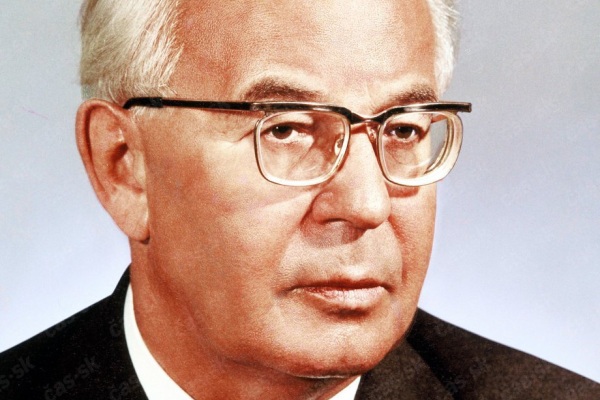 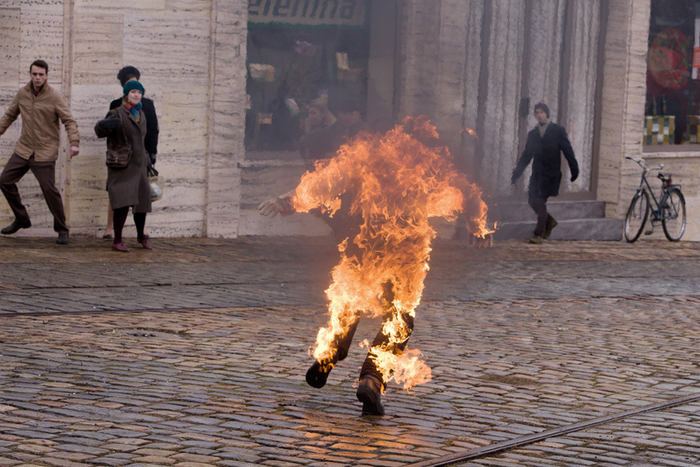 Cíle tématu:
Vysvětlit pojem normalizace, disident, Charta 77
Popsat, jakým způsobem lidé protestovali proti normalizaci
Znát jméno Jana Palacha
Popsat, jak probíhali politické represe
Vysvětlit, jaké výhody přinášelo členství v KSČ
NORMALIZACE
Proces, který vracel poměry k situaci před začátkem reforem
Později: období mezi lety 1968 - 1989
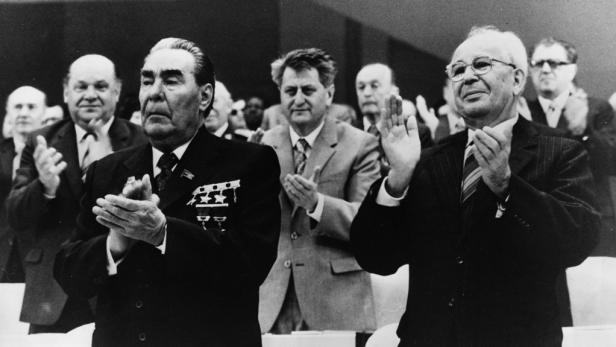 Do konce roku 1968 opustila ČSR okupační vojska.....kromě sovětských...
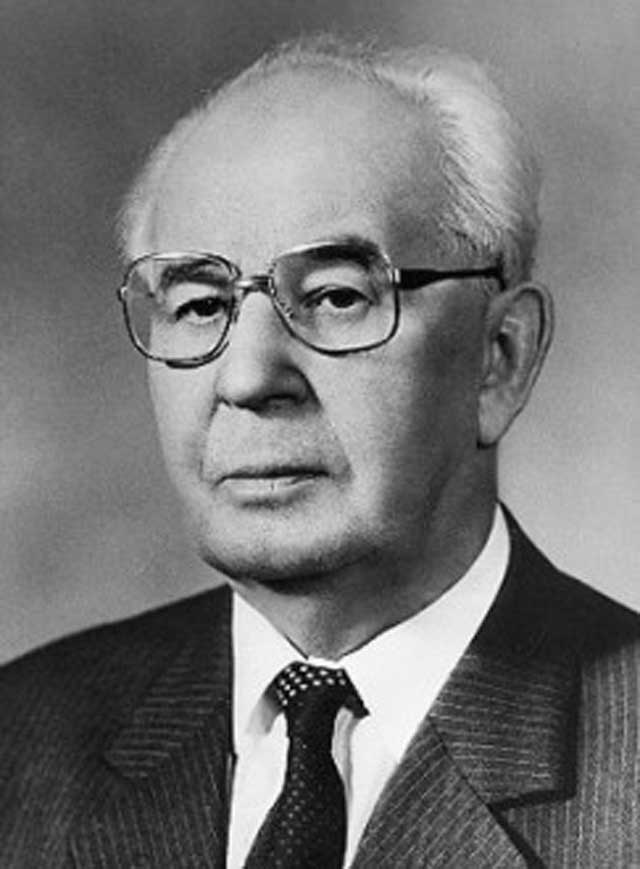 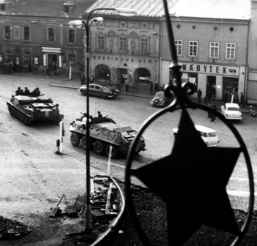 GUSTAV HUSÁK
Říjen 1968 – ČSSR se stalo FEDERACÍ (česká, slovenská, společná federativní vláda)
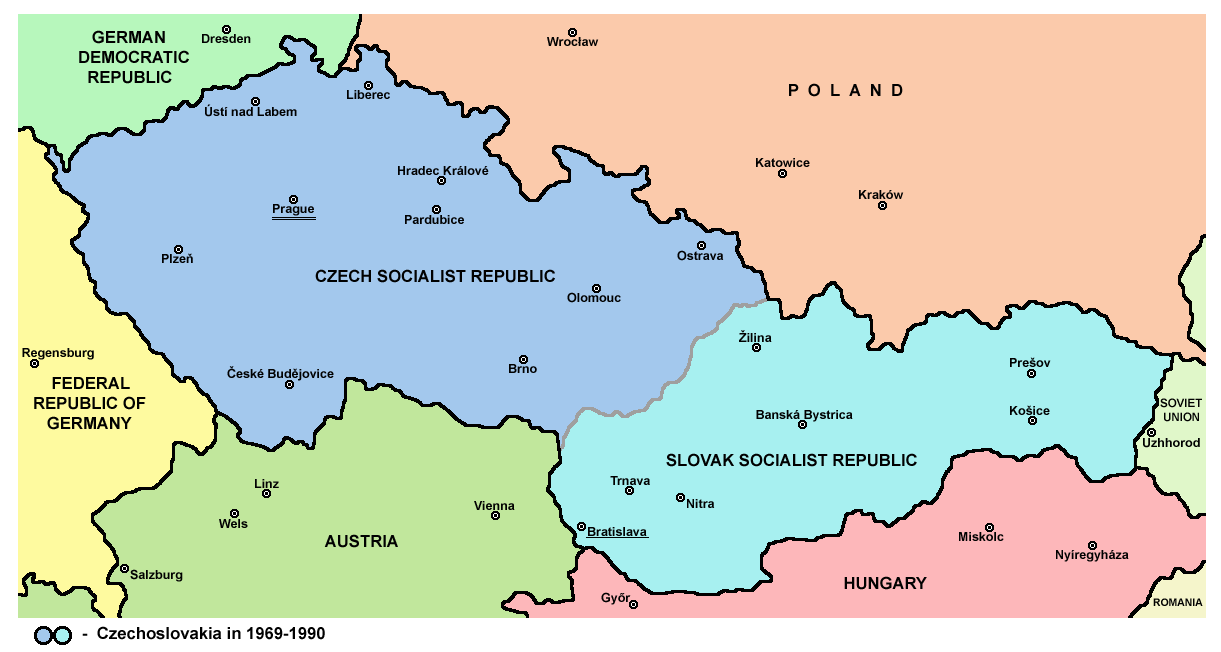 REFORMY
1) EKONOMICKÉ – zlepšení hospodářství, zaveden pětidenní pracovní týden
Pracovní soboty
2) SOCIÁLNÍ – zajištění klidu ve společnosti
Zvýšené přídavky na děti, novomanželské půjčky, zvýšení důchodů, výstavba sídlišť
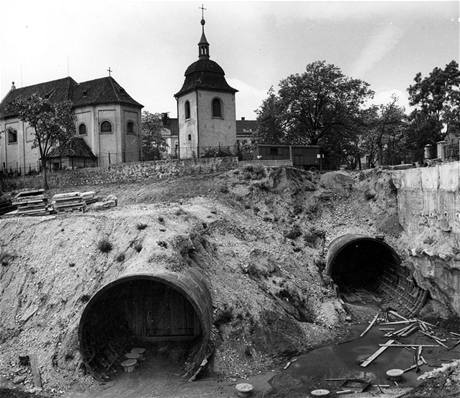 ODPOR PROTI OKUPACI
Nesouhlas s okupací a návratem ke starým poměrům vyvrcholil v lednu 1969....
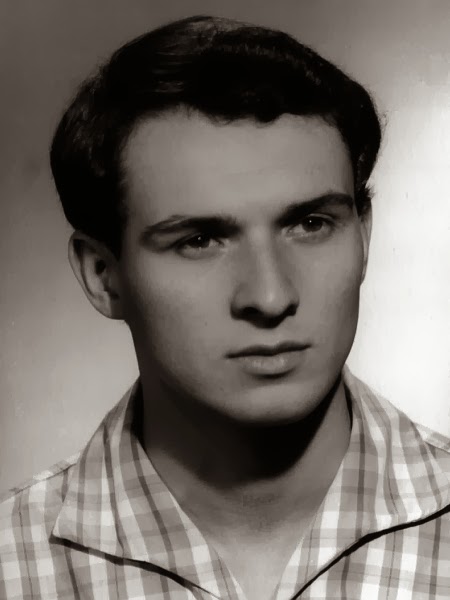 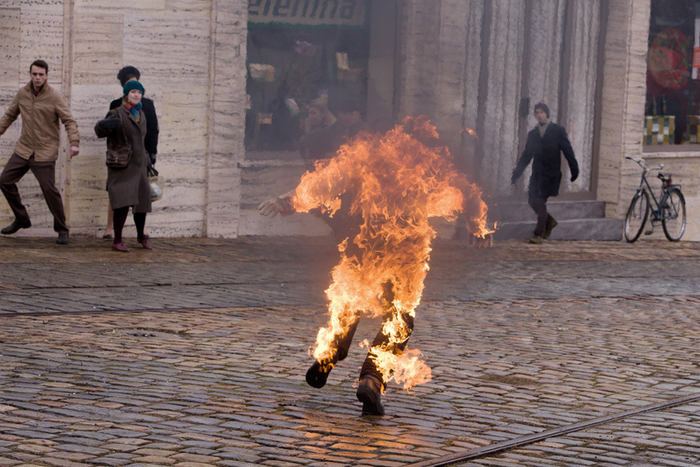 JAN PALACH, 16. 1. 1969
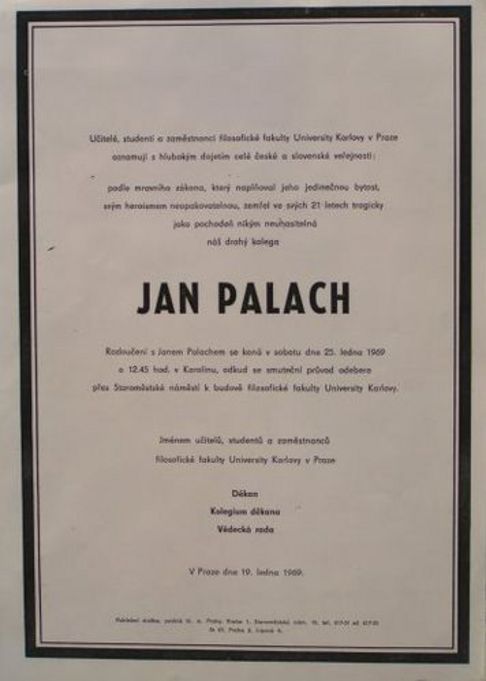 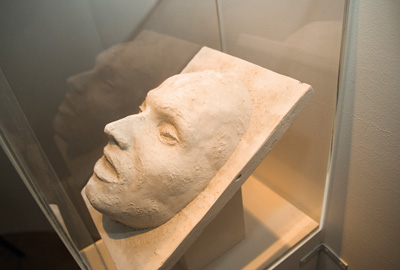 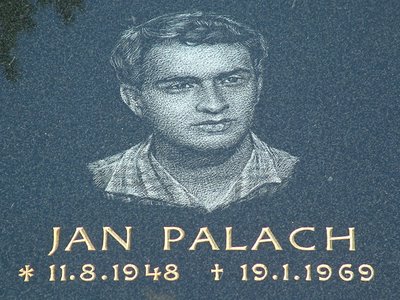 POHŘEB JANA PALACHA
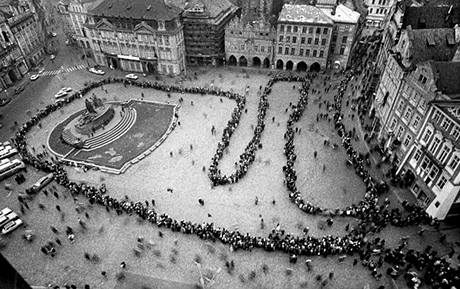 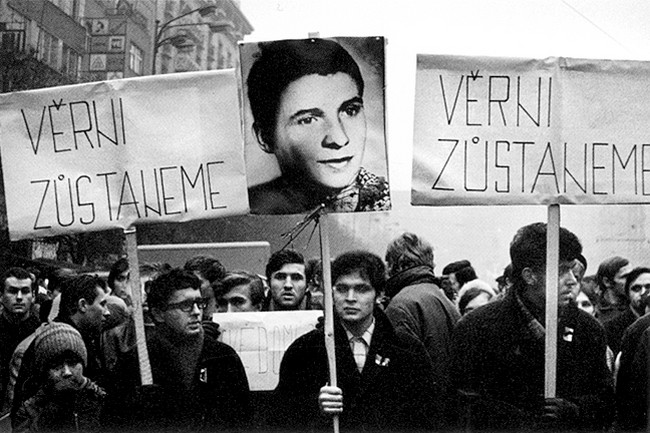 MS V HOKEJI 1969
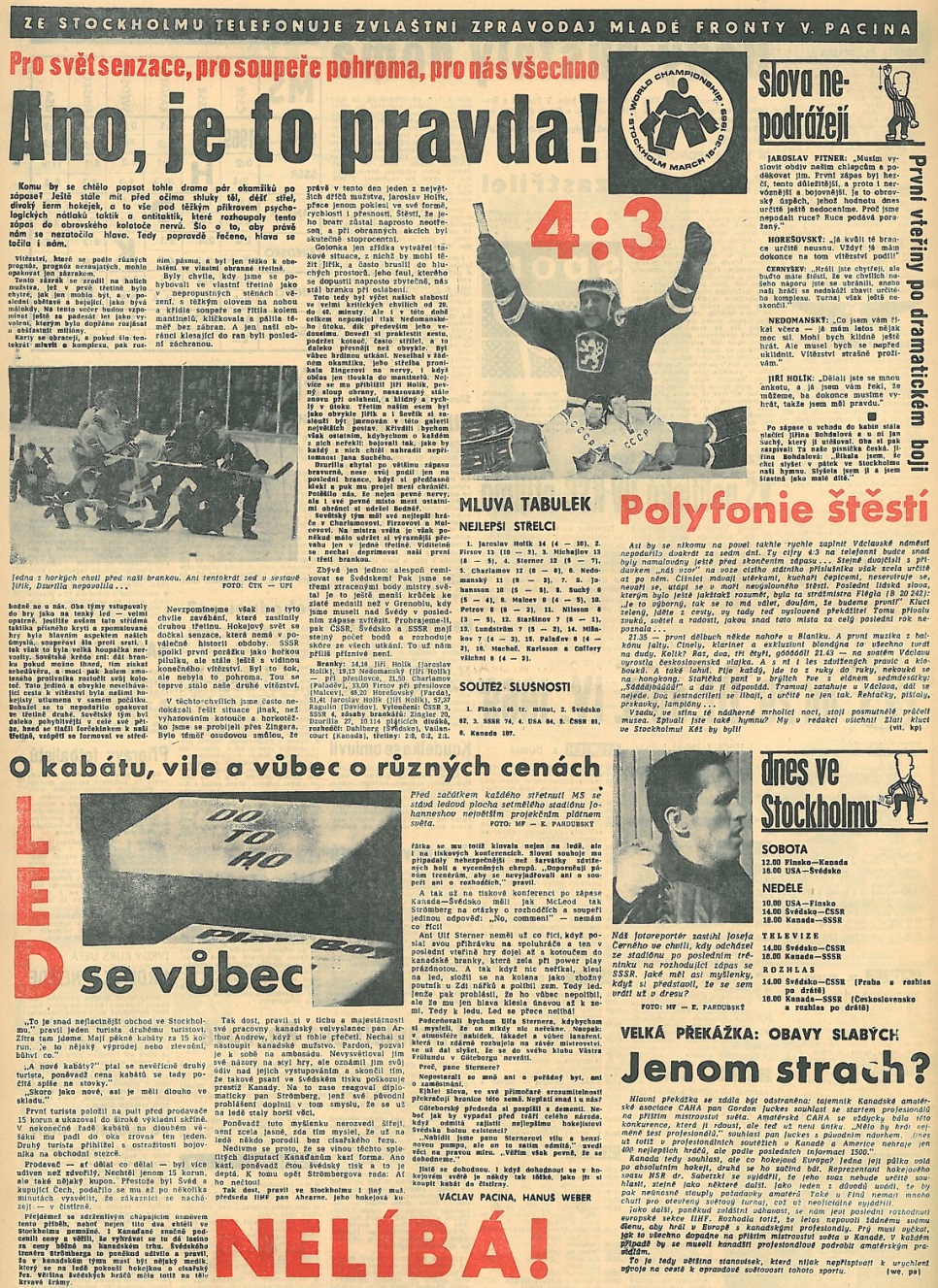 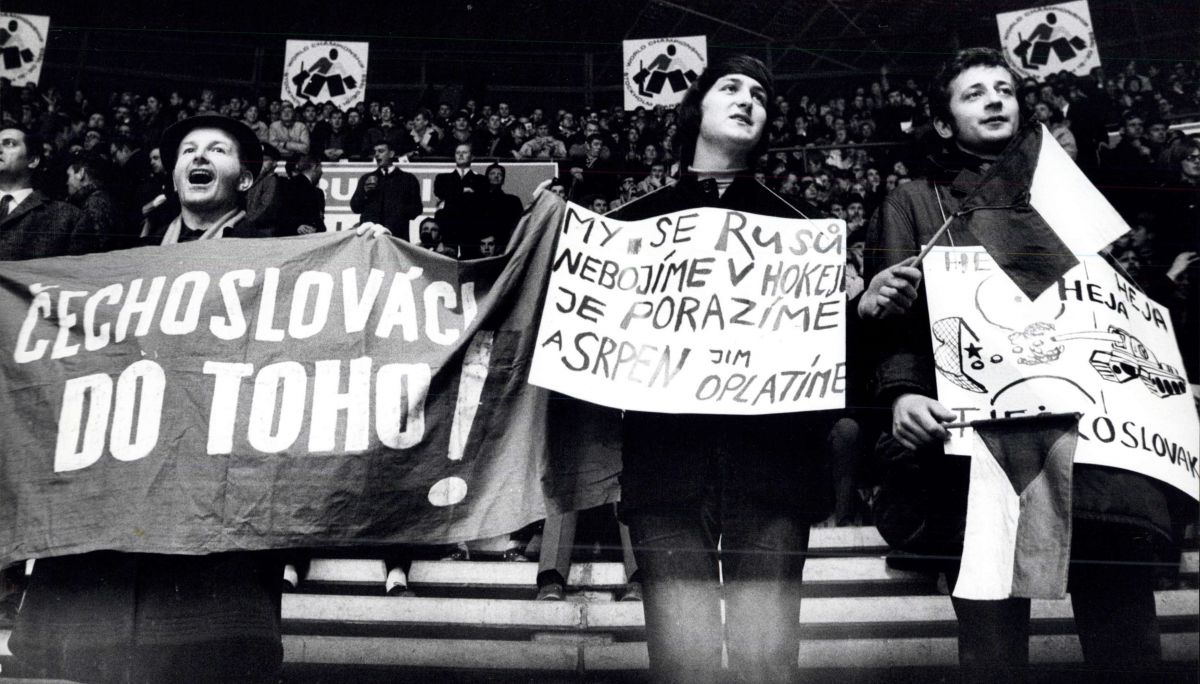 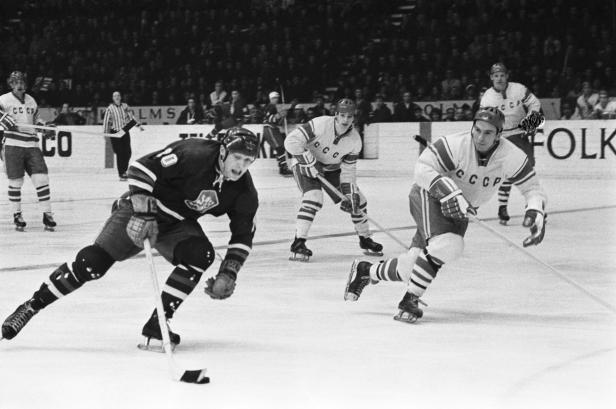 REPRESE
Odstraňování reformních komunistů (vláda, strana, armáda, SNB,...)
Nový tajemník ÚV KSČ – GUSTAV HUSÁK
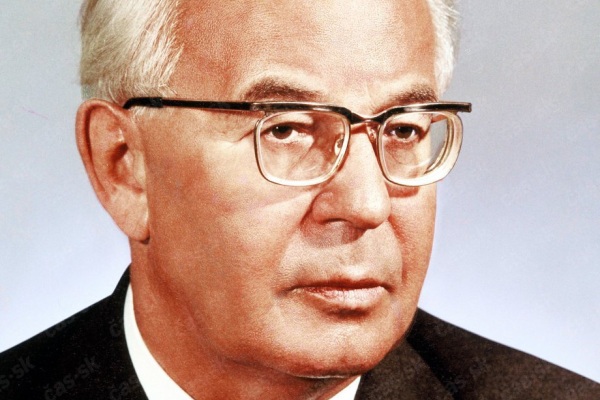 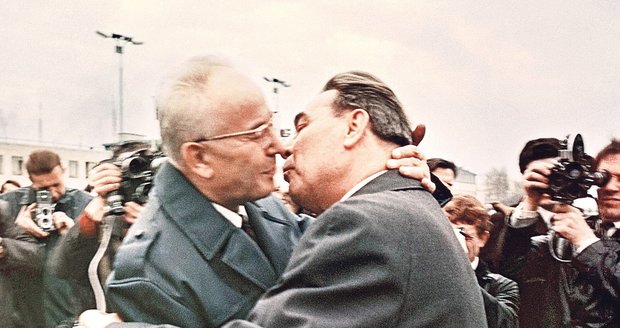 VOLBY 1971
70. a 80. LÉTA
Utužení poměrů...
Zklamání obyvatelstva...většina lidí rezignovala a snažila se jen přežít...
ČSSR odříznuto od západního světa

KÁDROVÉ STROPY
KÁDROVÉ BARIÉRY

Vzorný a poslušný člen KSČ měl větší pracovní a společenské výhody
DISIDENTI
= lidé, kteří se nebáli projevit nesouhlas s režimem
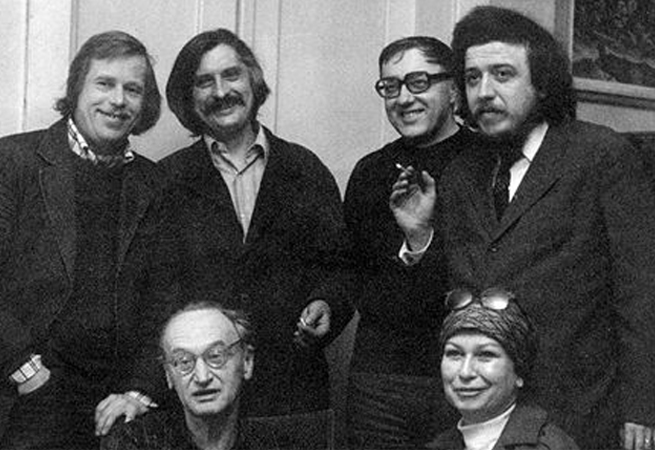 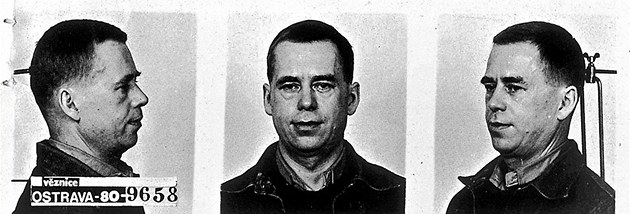 Hnutí CHARTA 77
1975 – Konference v Helsinkách
CHARTA 77 – chartisté požadovali, aby komunisté lidská práva dodržovali...

Chartisté se stali terčem perzekuce
Ti, kdo CHARTU podepsali – vězení, bez práce, emigrace

HNUTÍ NEZANIKLO....více a více lidí se přidávalo a stalo se tak hlavním centrem opozice proti režimu
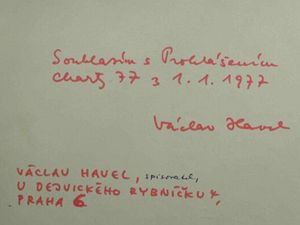 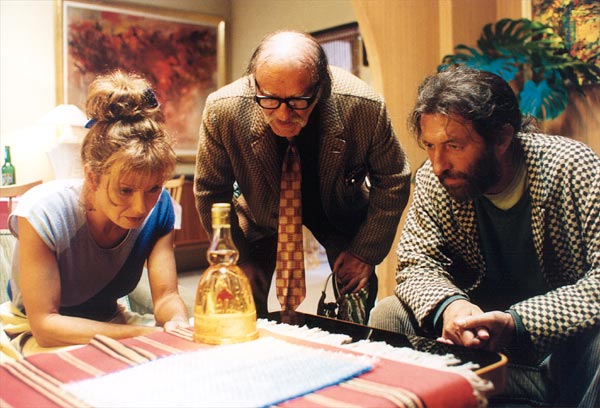 HOŘÍCÍ KEŘ
PUPENDO
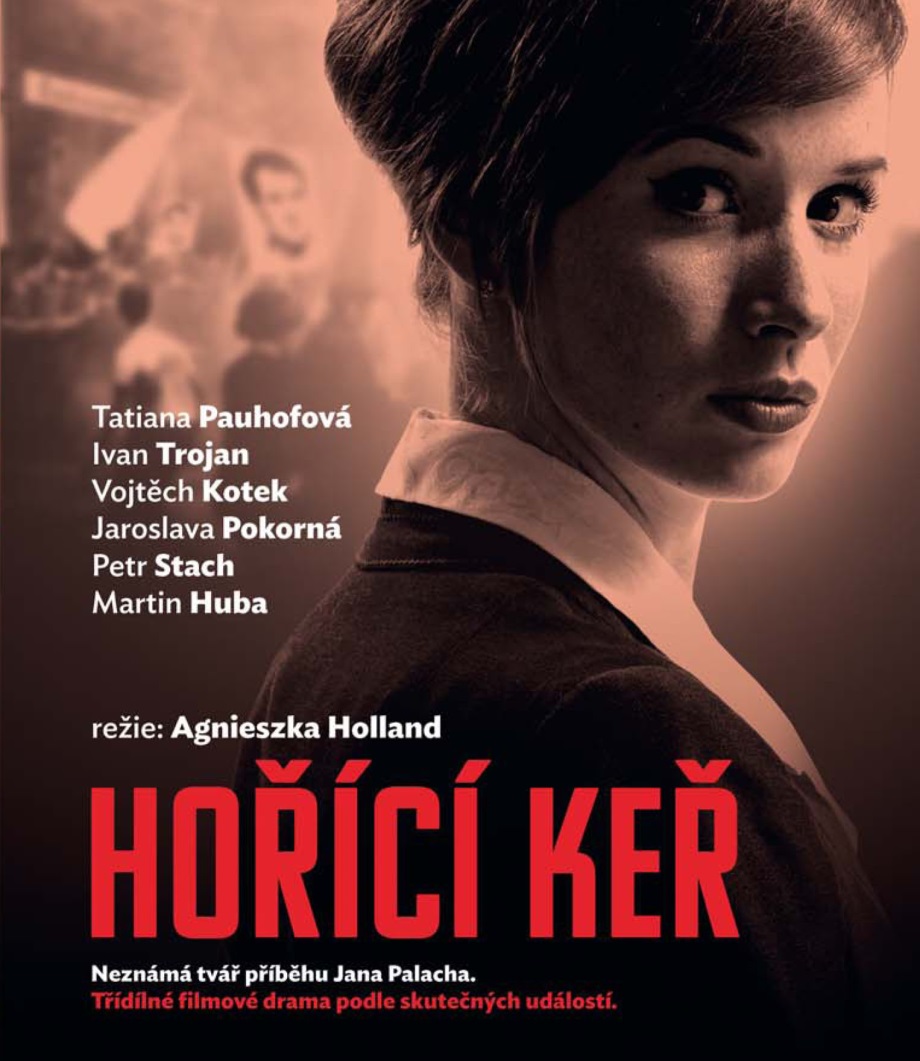 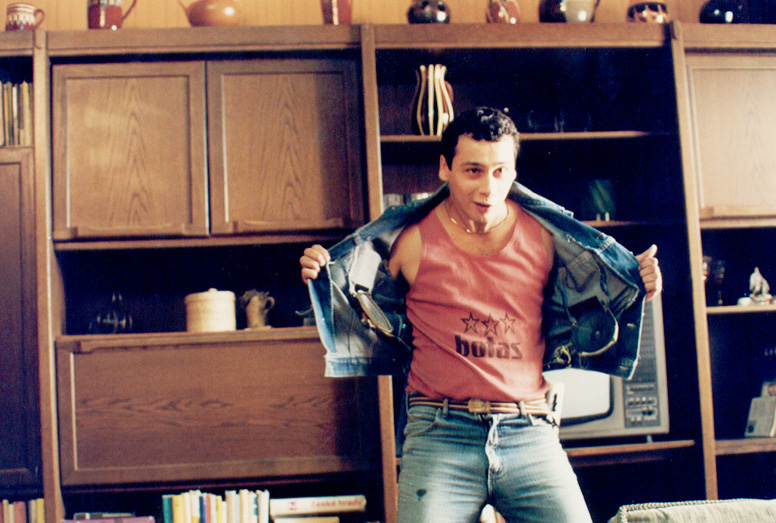 OPAKOVÁNÍ
Co znamená pojem NORMALIZACE?
Který požadavek akčního programu se podařilo uskutečnit?
Co byly pracovní soboty?
Jak lidé v době normalizace protestovali? Jakou formu protestu si zvolil Jan Palach?
Jak souviselo hokejové utkání ČSSR x SSSR s politickou situací v Československu?
Jak probíhaly politické represe v době normalizace?
Jaké výhody přinášelo lidem členství v KSČ?
Kdo byli disidenti a jakou činností se zabývali?
O co usilovalo hnutí CHARTY 77?
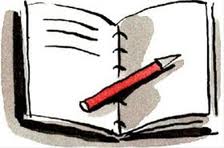 OBDOBÍ NORMALIZACE (70. a 80. léta)
= proces návratu poměrů v ČSSR k situaci před začátkem reforem (dnes – období mezi lety 1968 – 1989)
Říjen 1968 vyhlášen federativní stát
Proběhly ekonomické a sociální reformy, začala výstavba dálnic a metra, přesto lidé nebyli spokojeni a projevovali svůj nesouhlas s režimem i okupací - 16. 1. 1969 se na protest upálil student JAN PALACH, jeho pohřeb přerostl v demonstraci
Nastaly tvrdé represe a čistky v komunistických řadách
Novým tajemníkem ÚV KSČ byl zvolen GUSTAV HUSÁK
Lidé postupně rezignovali a snažili se v režimu jen přežít, někteří vstoupili i do strany, aby si zajistili lepší pracovní a společenské výhody
DISIDENTI = lidé, kteří režim otevřeně kritizovali, šířili zakázané knihy a časopisy
HNUTÍ CHARTY 77 – prohlášení, aby komunisté dodržovali lidská práva (k čemuž se zavázali na konferenci v Helsinkách v r. 1975)